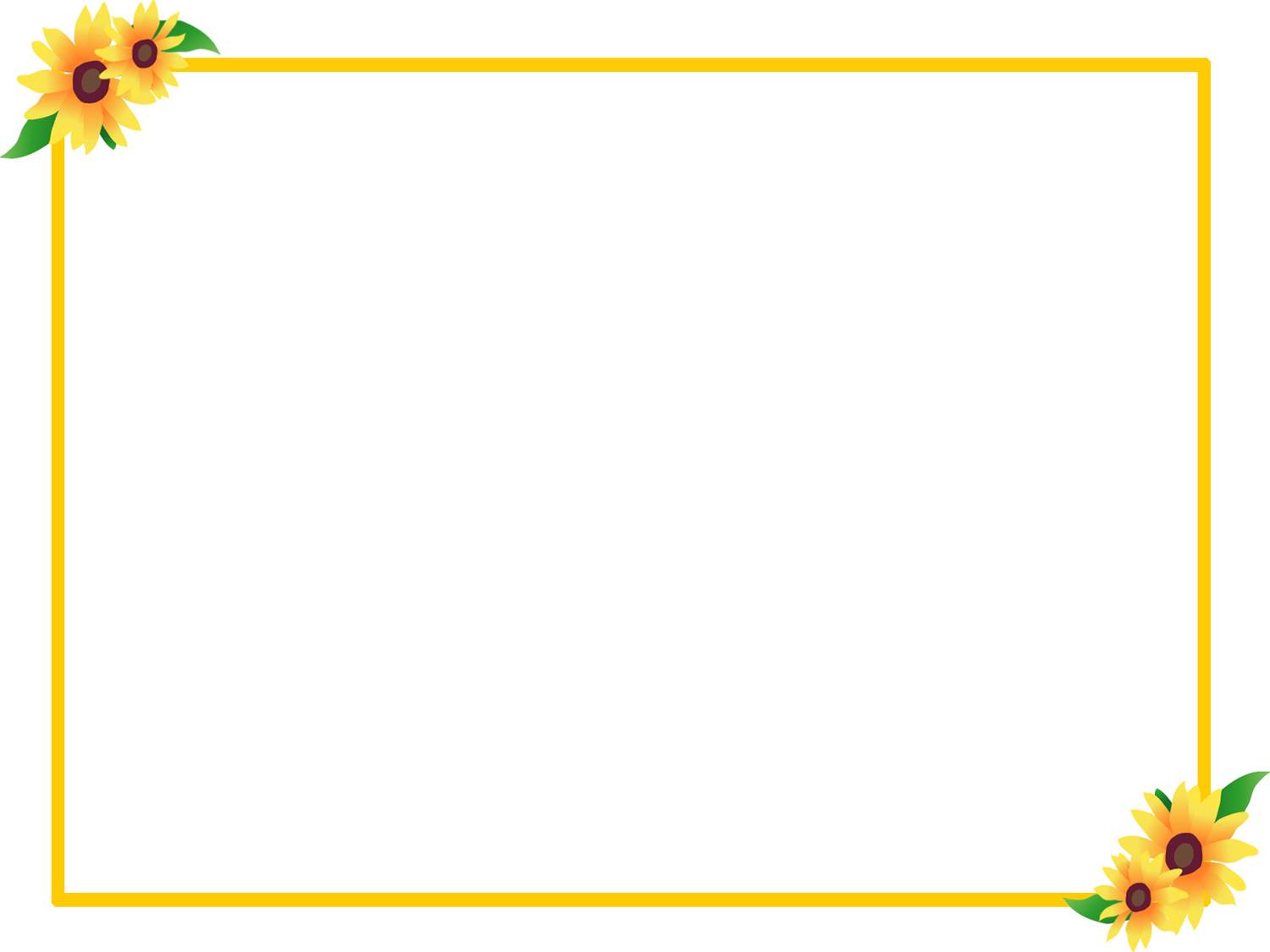 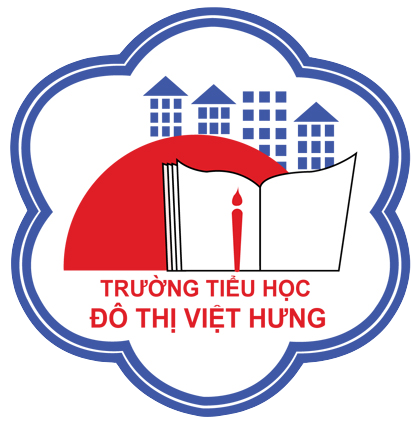 ỦY BAN NHÂN DÂN QUẬN LONG BIÊN
TRƯỜNG TIỂU HỌC ĐÔ THỊ VIỆT HƯNG
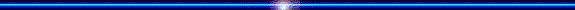 BÀI GIẢNG ĐIỆN TỬ
KHỐI 3
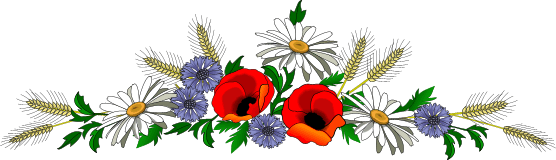 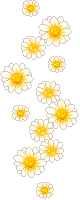 MÔN: THỦ CÔNG
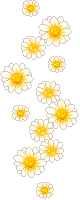 Khởi động
NHẮC LẠI KIẾN THỨC CŨ
BƯỚC 1: CHUẨN BỊ VÀ CẮT GIẤY
1.Cắt 2 tờ giấy dài 24ô,  rộng 16ô  làm khung  và làm đế
2.Cắt 1 tờ giấy hình vuông có cạnh 10 ô để làm chân đỡ
3.Cắt 1 tờ giấy trắng chiều dài 14 ô,  rộng  8 ô làm mặt đồng hồ
BƯỚC 2:   LÀM KHUNG, MẶT ĐỒNG HỒ
1. LÀM KHUNG ĐỒNG HỒ
16 ô
16 ô
10
12
2
Hình2
Hình1
2.Làm mặt đồng hồ
1.Giấy màu trắng , chiều dài 14 ô, chiều rộng 8 ô, gấp tư.
2.Dùng bút chấm đậm vào điểm giữa và gạch vào đầu 4 nếp gấp.
14 Ô
.
8 Ô
Hình1
2.Dùng bút chấm đậm vào điểm giữa và gạch vào đầu 4 nếp gấp và viết số 3,6,9,12 vào 4 gạch xung quanh đồng hồ
2.Làm mặt đồng hồ
3.Vẽ kim chỉ giờ, phút, giây bằng 3 màu khác nhau
12
12
.
9
3
9
3
9
9
Hình 2
Hình 3
16 ô
3.Làm đế đồng hồ
6 ô
- Đặt dọc tờ giấy, gấp theo đường kẻ vào giữa tờ giấy
Hình1
24 ô
- Bôi hồ rồi dán lại, tạo thành tờ giấy có chiều dài 16 ô, chiều rộng 6 ô
6 ô
3.Làm đế đồng hồ
1.Gấp 2 cạnh dài theo đường kẻ, mỗi bên 1 ô rưỡi, miết cho phẳng.                                       
2.Sau đó mở đường gấp ra, vuốt lại theo đường kẻ để tạo thành chân đế
16 ô
1 ô rưỡi
3 ô
Hình3
6 ô
1 ô rưỡi
1 ô rưỡi
Hình2
4.Làm chân đỡ đồng hồ
Đặt tờ giấy lên bàn, mặt kẻ ô ở phía trên. Gấp theo đường dấu 2 ô rưỡi, gấp tiếp 2 lần nữa. Bôi hồ vào nếp gấp và dán lại
2ô rưỡi
10 ô
Hình1
Hình2
10 ô
2 ô rưỡi
10 ô
2 ô rưỡi
2 ô
Hình 3
Hình4
1.Dán mặt đồng hồ vào khung đồng hồ:
+ Đặt ướm tờ giấy làm mặt vào khung, mép giấy cách đều      nhau
+Bôi hồ mặt sau đồng hồ rồi dán cho cân đối
12
KHUNG
3
6
MẶT ĐỒNG HỒ
9
Làm thành đồng hồ hoàn chỉnh
2. Dán khung đồng hồ vào phần đế
+ Bôi hồ vào mặt trước phần gấp lên 2 ô của chân đỡ, rồi dán vào giữa mặt đế đồng hồ.
12
+ Sau đó, bôi tiếp hồ vào đầu phần còn lại của chân đỡ và dán vào mặt sau khung đồng.
.
6
3
6
3.Dán chân đỡ vào mặt sau khung đồng hồ
+ Bôi hồ vào mặt trước phần gấp lên 2 ô của chân đỡ, rồi dán vào giữa mặt đế đồng hồ.
+ Bôi hồ tiếp vào đầu còn lại của chân đỡ và dán vào mặt sau khung đồng hồ
1ô
Mặt sau
Bôi hồ
Phần 2ô dán vào đế đồng hồ
Chân đỡ đồng hồ
THỰC HÀNH
TRƯNG BÀY SẢN PHẨM
TIẾT HỌC KẾT THÚC